ZORTRAX M300 DUAL
Vidéo ZORTRAX
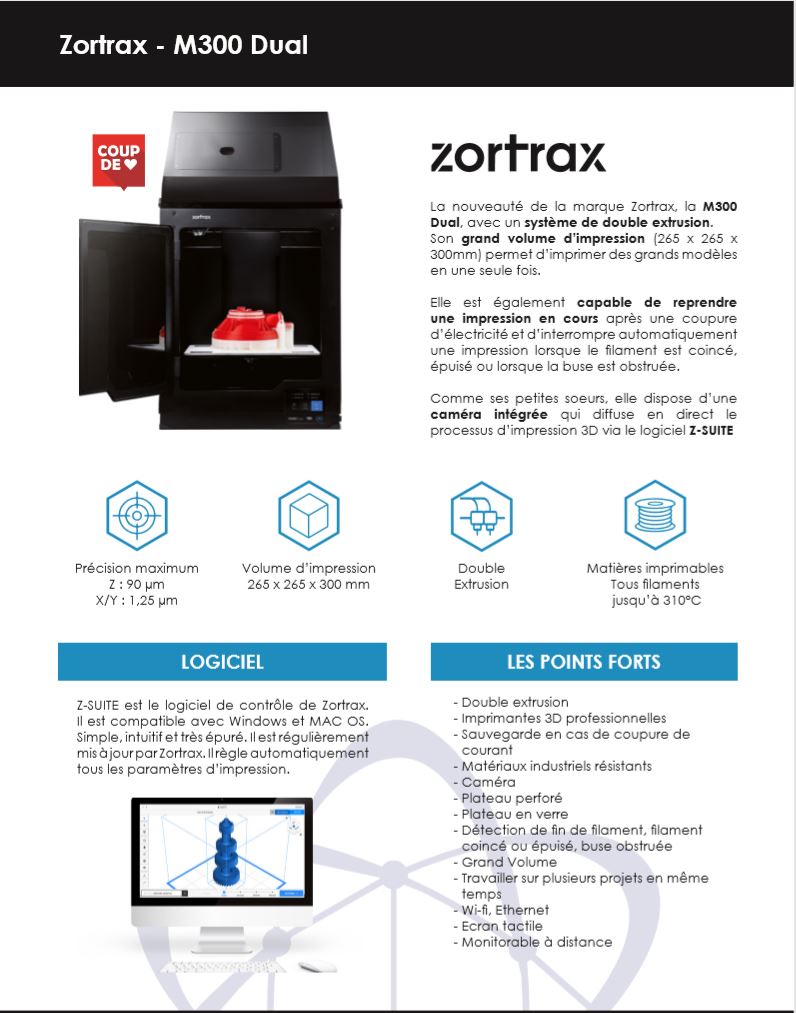 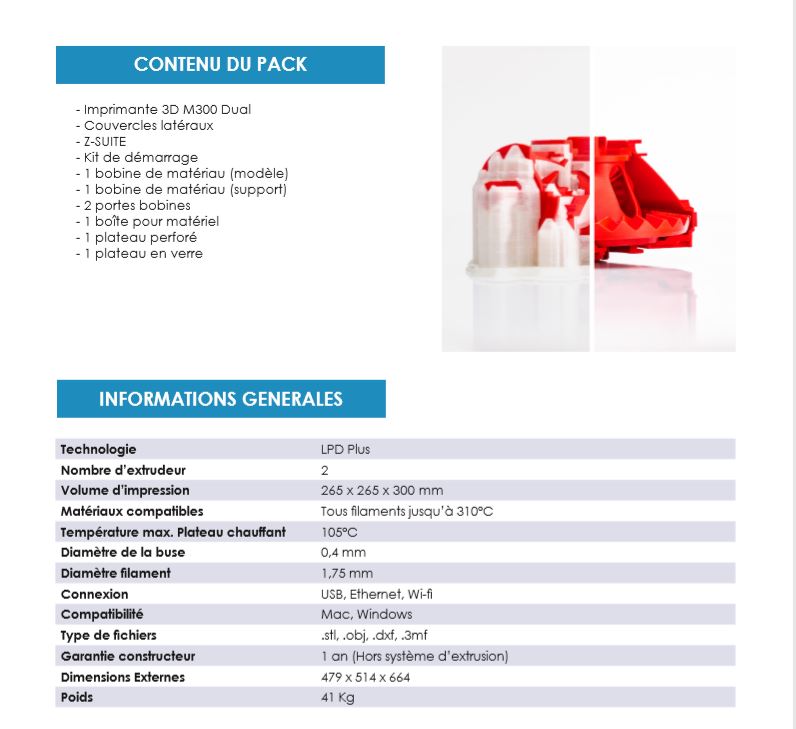 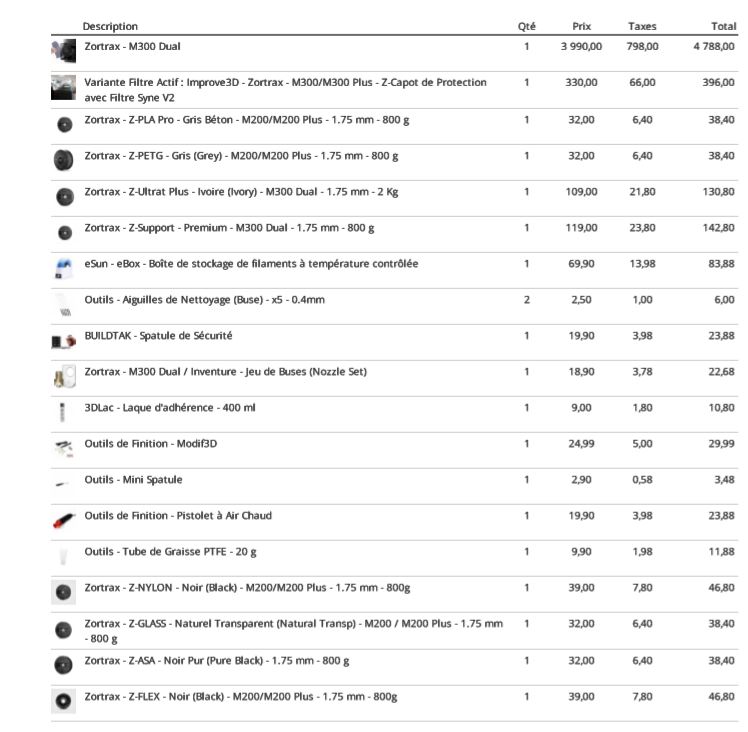 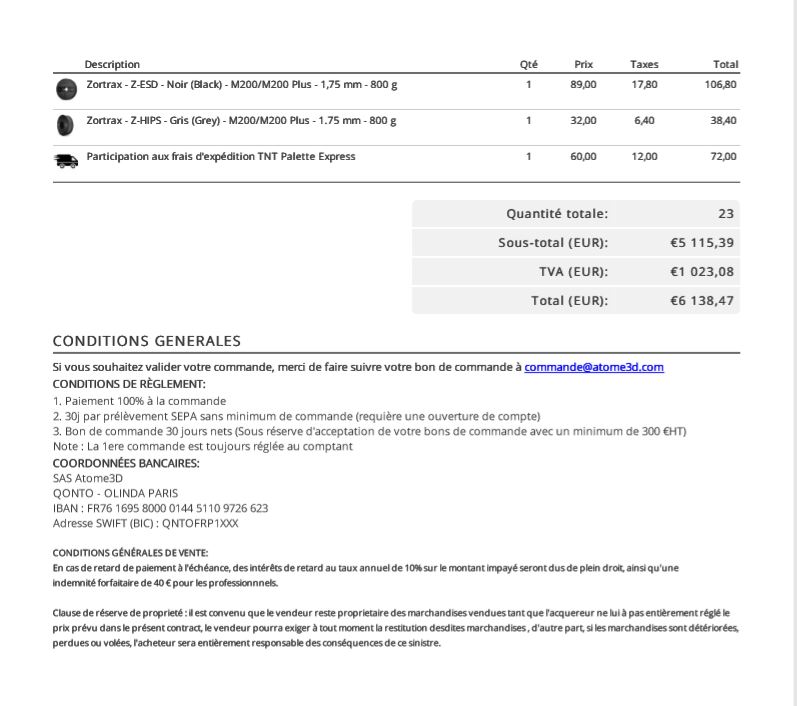